الطول =

العرض =

الارتفاع =

الحجم =
الطول =

العرض =

الارتفاع =

الحجم =
الطول =

العرض =

الارتفاع =

الحجم =
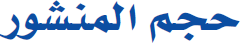 كون ثلاثة أشكال للمنشور الرباعي حجم كل منها 8 وحدة مكعبة
2
2
4
2
1
1
ولكن  :   الطول × العرض ما هو إلا
مساحة القاعدة
2
4
2
2 × 2 × 2 =
4 × 1 × 2 =
2 × 1 × 4 =
8
8
8
نستنتج أن :
الطول × العرض
حجم المنشور =
× الارتفاع
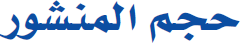 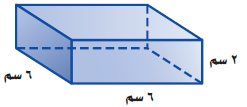 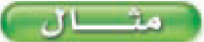 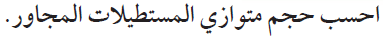 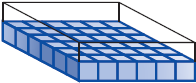 36 سم2
6 × 6  =
مساحة القاعدة  =
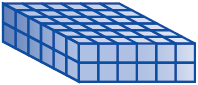 72 سم3
حجم المنشور  =
=
الارتفاع
×
مساحة القاعدة
2
36
حل آخر
الارتفاع
=
العرض
الطول
2
×
×
حجم المنشور  =
6
6
72 سم3
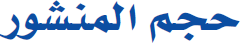 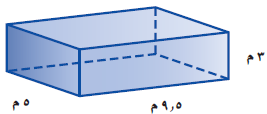 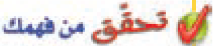 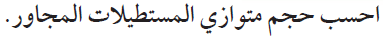 47,5 م2
9,5 × 5  =
مساحة القاعدة  =
142,5 م3
حجم المنشور  =
=
الارتفاع
×
مساحة القاعدة
3
47,5
حل آخر
الارتفاع
=
العرض
الطول
3
×
×
حجم المنشور  =
5
9,5
142.5م3
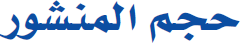 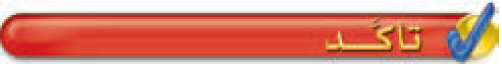 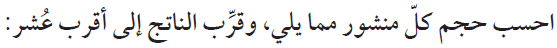 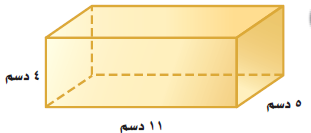 55 دسم2
11 ×  5  =
مساحة القاعدة  =
220 دسم3
حجم المنشور  =
=
الارتفاع
×
مساحة القاعدة
4
55
حل آخر
الارتفاع
=
العرض
الطول
4
×
×
حجم المنشور  =
5
11
220 دسم3
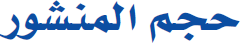 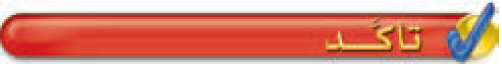 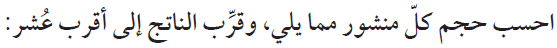 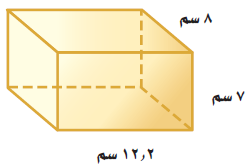 97,6 سم2
12,2 ×  8  =
مساحة القاعدة  =
683,2 سم3
حجم المنشور  =
=
الارتفاع
×
مساحة القاعدة
7
97,6
حل آخر
الارتفاع
=
العرض
الطول
7
×
×
حجم المنشور  =
8
12,2
683,6سم3
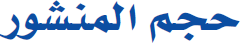 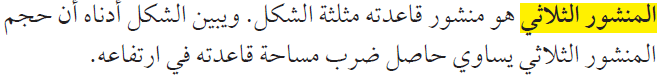 ارتفاع المنشور
حجم المنشور  =
مساحة القاعدة  ×  الارتفاع
القاعدة مثلث
ارتفاع القاعدة
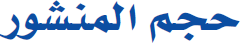 ارتفاع المثلث
ارتفاع المنشور
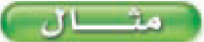 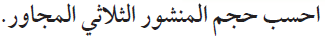 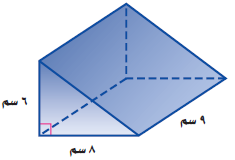 مساحة القاعدة  =
القاعدة
8
الارتفاع
6
×
24 سم2
=
×
216 سم3
حجم المنشور  =
=
الارتفاع
×
مساحة القاعدة
قاعدة المثلث
9
24
1
1
2
2
حل آخر
حجم المنشور  =
قاعدة المثلث
ارتفاع المنشور
ارتفاع المثلث
8
×
216 سم3
=
9
×
6
×
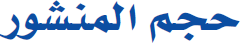 ارتفاع المنشور
ارتفاع المثلث
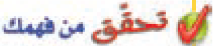 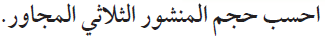 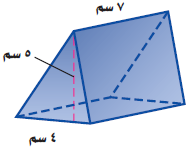 مساحة القاعدة  =
القاعدة
4
الارتفاع
5
×
10 سم2
=
×
70 سم3
حجم المنشور  =
=
الارتفاع
×
مساحة القاعدة
7
10
قاعدة المثلث
1
1
2
2
حل آخر
حجم المنشور  =
قاعدة المثلث
ارتفاع المنشور
ارتفاع المثلث
4
×
70 سم3
=
7
×
5
×
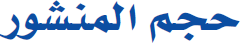 ارتفاع المثلث
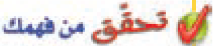 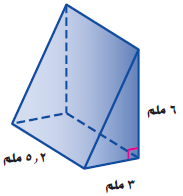 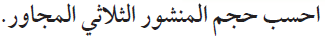 مساحة القاعدة  =
القاعدة
3
الارتفاع
6
×
9 ملم2
=
×
46,8 ملم3
حجم المنشور  =
=
الارتفاع
×
مساحة القاعدة
5,2
9
قاعدة المثلث
ارتفاع المنشور
1
1
2
2
حل آخر
حجم المنشور  =
قاعدة المثلث
ارتفاع المنشور
ارتفاع المثلث
3
×
46,8 ملم3
=
5,2
×
6
×
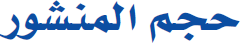 ارتفاع المثلث
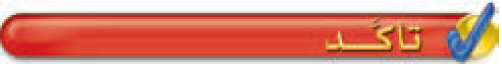 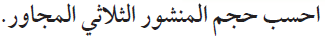 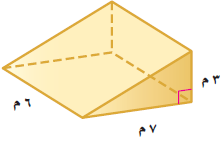 مساحة القاعدة  =
القاعدة
7
الارتفاع
3
×
10,5 م2
=
×
63 م3
حجم المنشور  =
=
الارتفاع
×
مساحة القاعدة
6
10,5
قاعدة المثلث
ارتفاع المنشور
1
1
2
2
حل آخر
حجم المنشور  =
قاعدة المثلث
ارتفاع المنشور
ارتفاع المثلث
7
×
63 م3
=
6
×
3
×
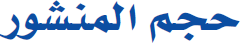 ارتفاع المنشور
ارتفاع المثلث
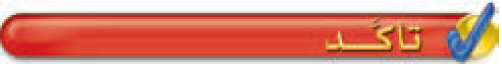 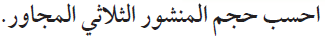 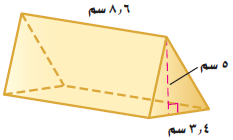 مساحة القاعدة  =
القاعدة
3,4
الارتفاع
5
×
8,5 سم2
=
×
73,1 سم3
حجم المنشور  =
=
الارتفاع
×
مساحة القاعدة
8,6
8,5
قاعدة المثلث
1
1
2
2
حل آخر
حجم المنشور  =
قاعدة المثلث
ارتفاع المنشور
ارتفاع المثلث
3,4
×
73,1 سم3
=
8,6
×
5
×
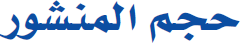 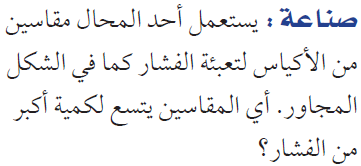 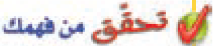 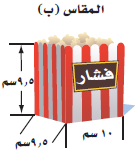 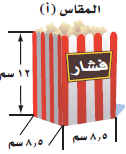 الارتفاع
الارتفاع
العرض
العرض
12
9,5
×
×
حجم المنشور  =
×
×
حجم المنشور  =
8,5
9,5
الطول
الطول
8,5
10
=
=
867 سم3
902,5 سم3
المقاس ( ب ) يتسع لكمية أكبر من الفشار .
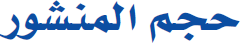 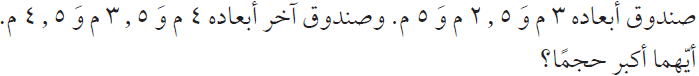 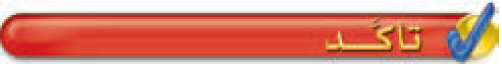 ( 1 )
( 2 )
5 م
4,5م
3 م
4 م
2,5 م
3,5 م
الارتفاع
الارتفاع
العرض
العرض
5
4,5
×
×
حجم الصندوق  =
×
×
حجم الصندوق  =
2,5
3,5
الطول
الطول
3
4
=
=
37,5 م3
63 م3
الصندوق ( 2 ) أكبر حجما من الصندوق ( 1 ).